University of Basrah               
 AL-Zahraa College of Medicine
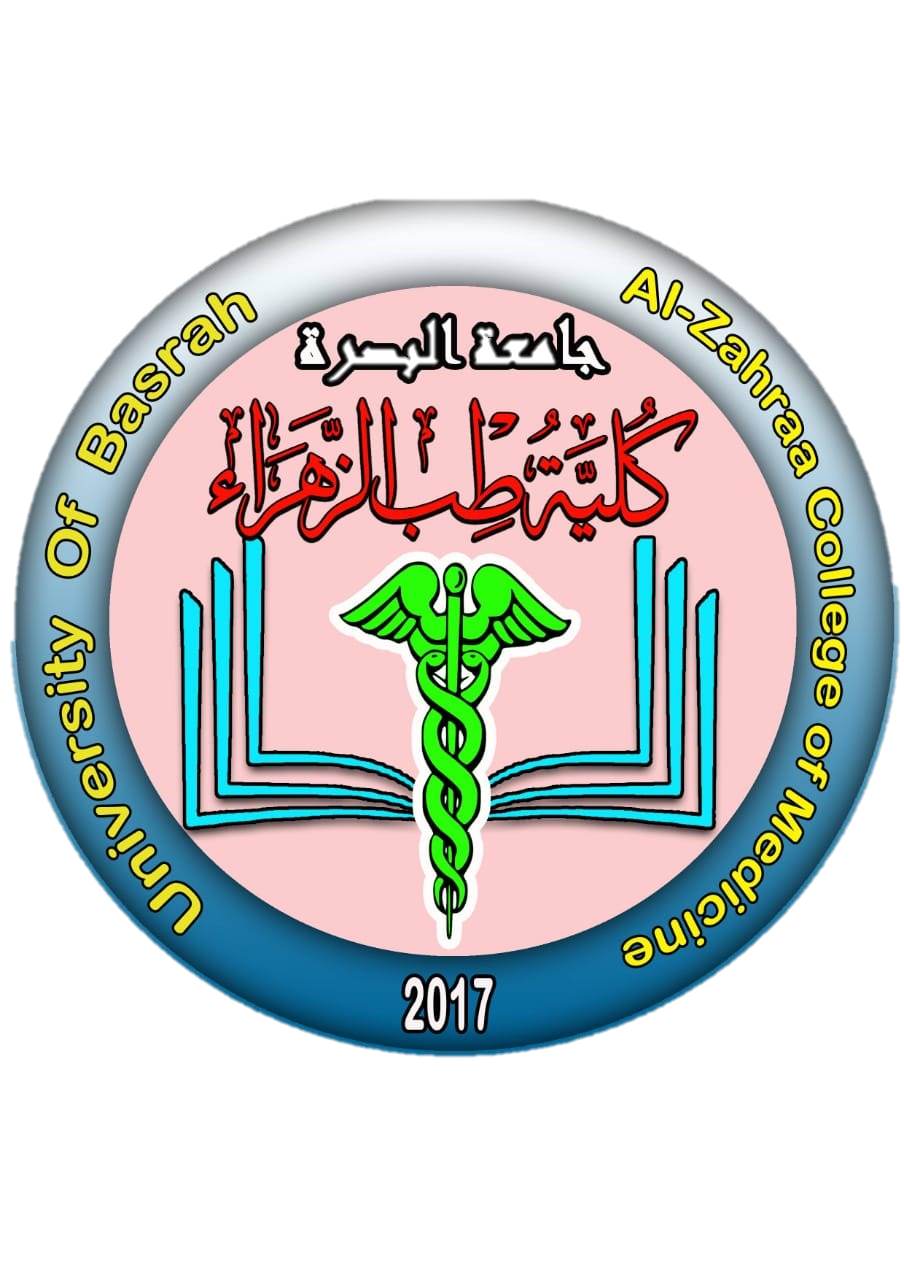 Ministry of higher Education                                     and Scientific Research
CardioRespiratory Care Block
Lecture title: COPD 
Date: 7th February 2022
Dr Firas Rashid Sayel
CRC Block Staff:
Dr Firas Rashid Sayel (block leader)
Dr. Mohammed Adil
Dr Assad Hassan                                
Dr Ahmed Qassim
Dr Safa Asaad
Dr Mustafa Ghazi                               
Dr Ilham Mohammed
Dr Zainab Muzahim
Dr. Ahmed Bader
Dr Nawal Mustafa
Dr Zainab Almnaseer
Dr Farqad Alhamdani
Dr Ban M. Saleh
Dr Amani Namaa
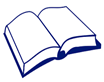 References as in the workbook and classroom.
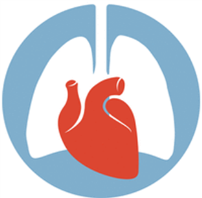 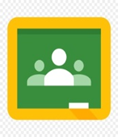 For more detailed instruction, any question, cases need help please  contact block  leader at the CRC Google classroom or email.
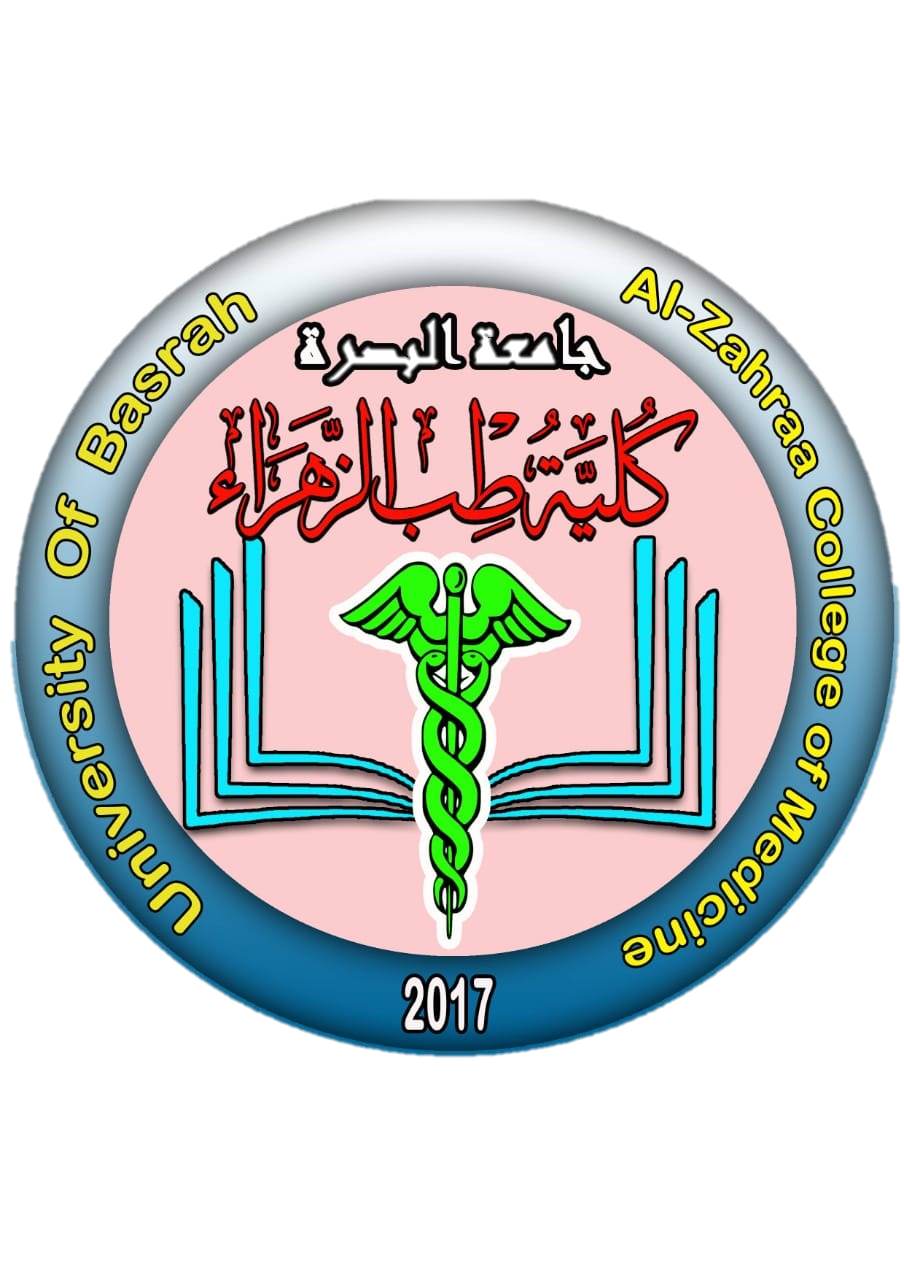 Definition

COPD is a preventable and treatable disease characterised by 

persistent airflow limitation that is usually progressive and 

associated with an enhanced chronic inflammatory response in

the airways and the lung to noxious particles or gases
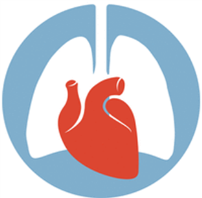 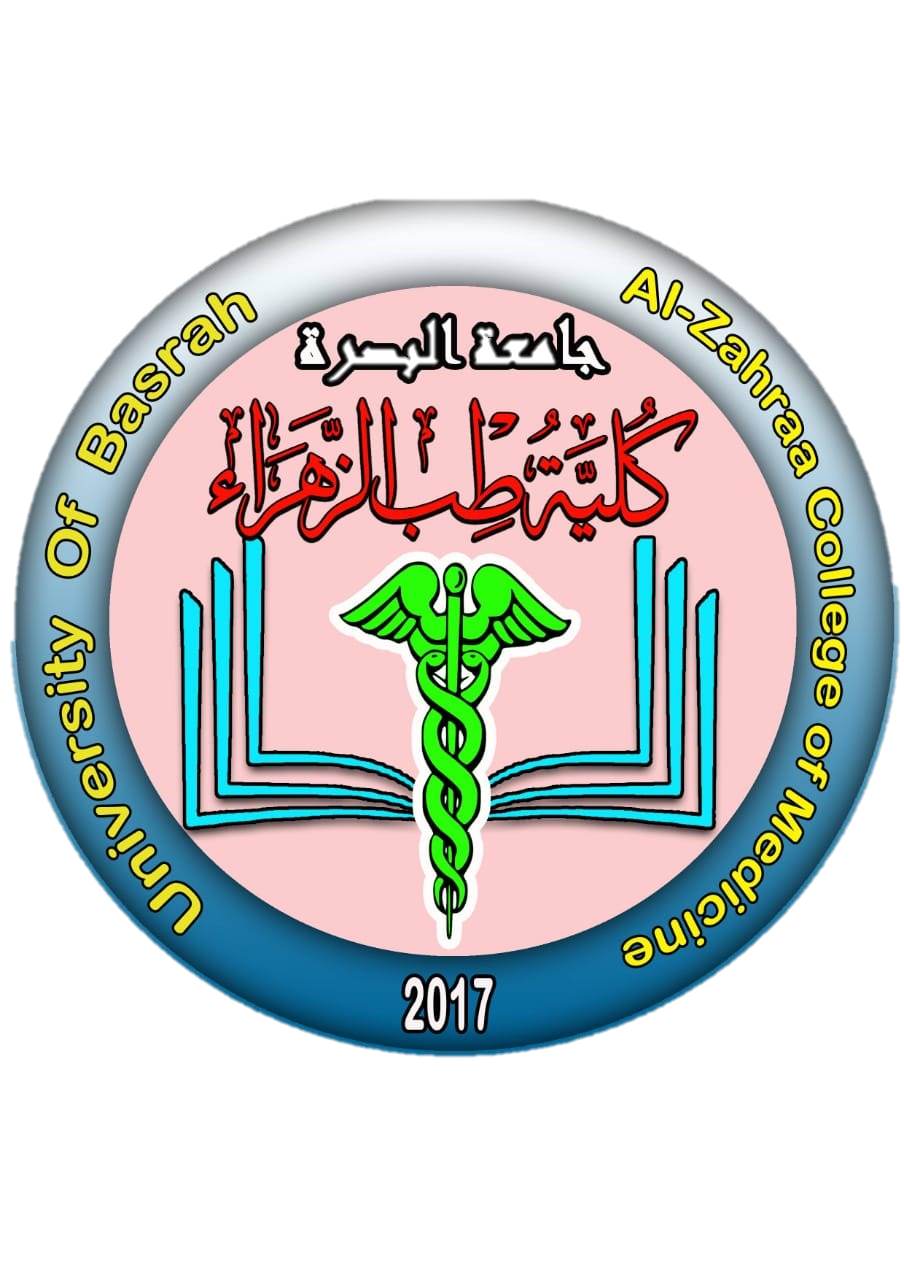 Chronic bronchitis : cough and sputum for at least 3 consecutive months in each of 2 consecutive years) 


Emphysema : abnormal permanent enlargement of the airspaces distal to the terminal bronchioles, accompanied by destruction of their walls and without obvious fibrosis 


Extrapulmonary effects: weight loss and skeletal muscle dysfunction 


Co-morbid conditions  cardiovascular disease, cerebrovascular disease, the metabolic syndrome, osteoporosis, depression and lung cancer
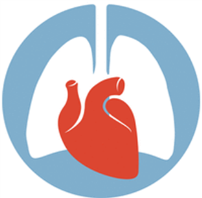 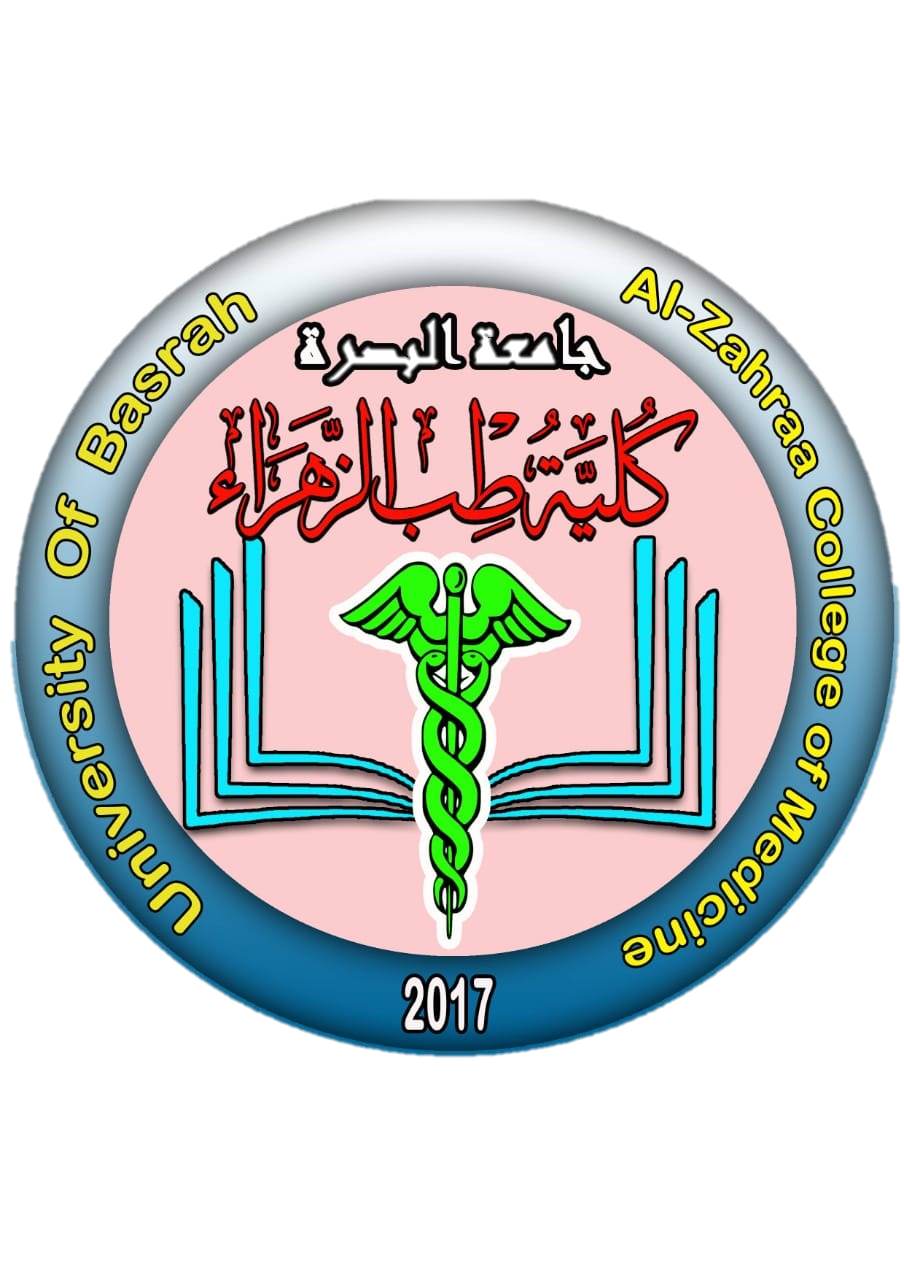 Risk factors for development of chronic obstructive pulmonary disease
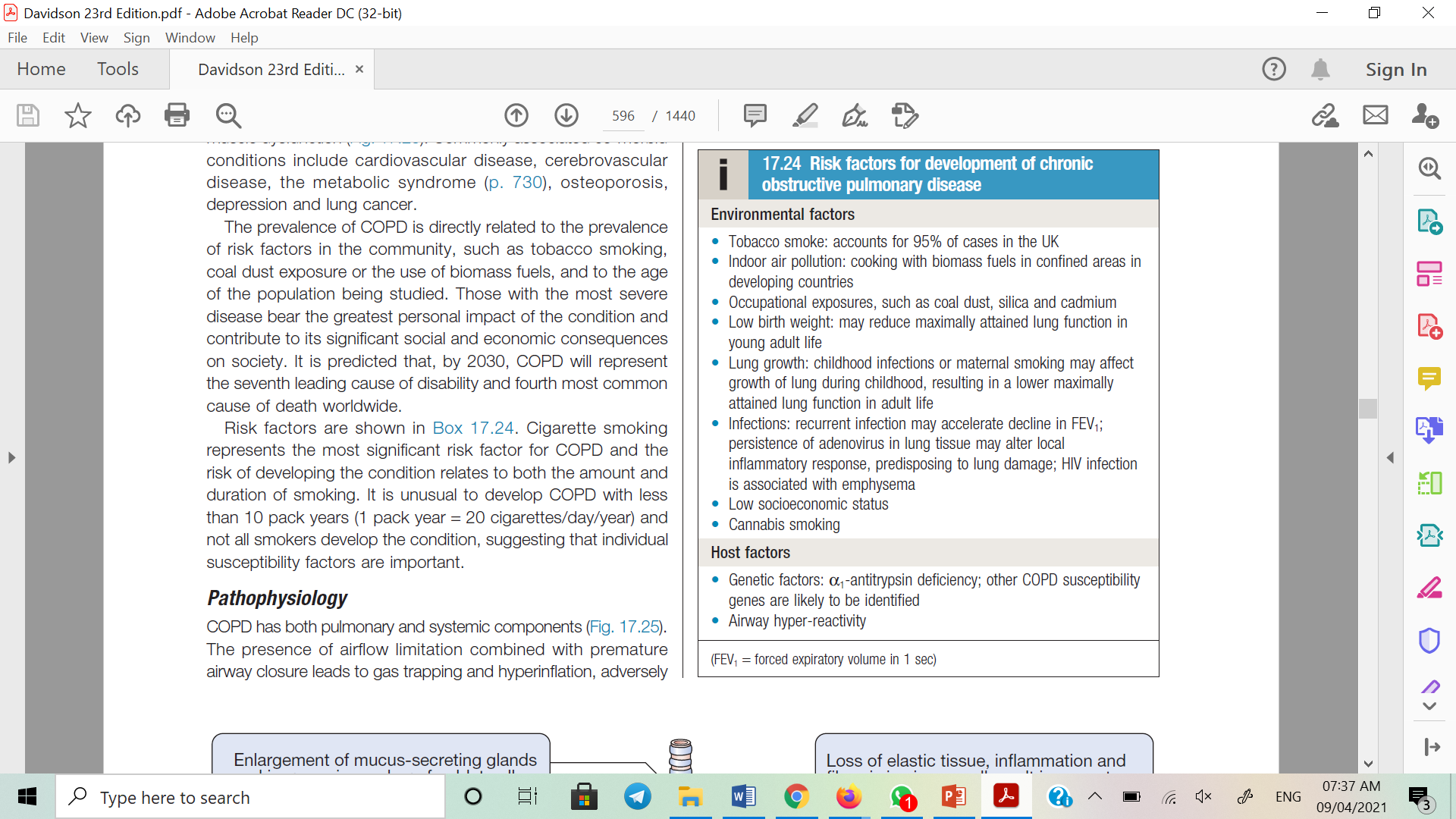 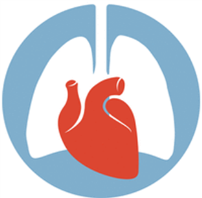 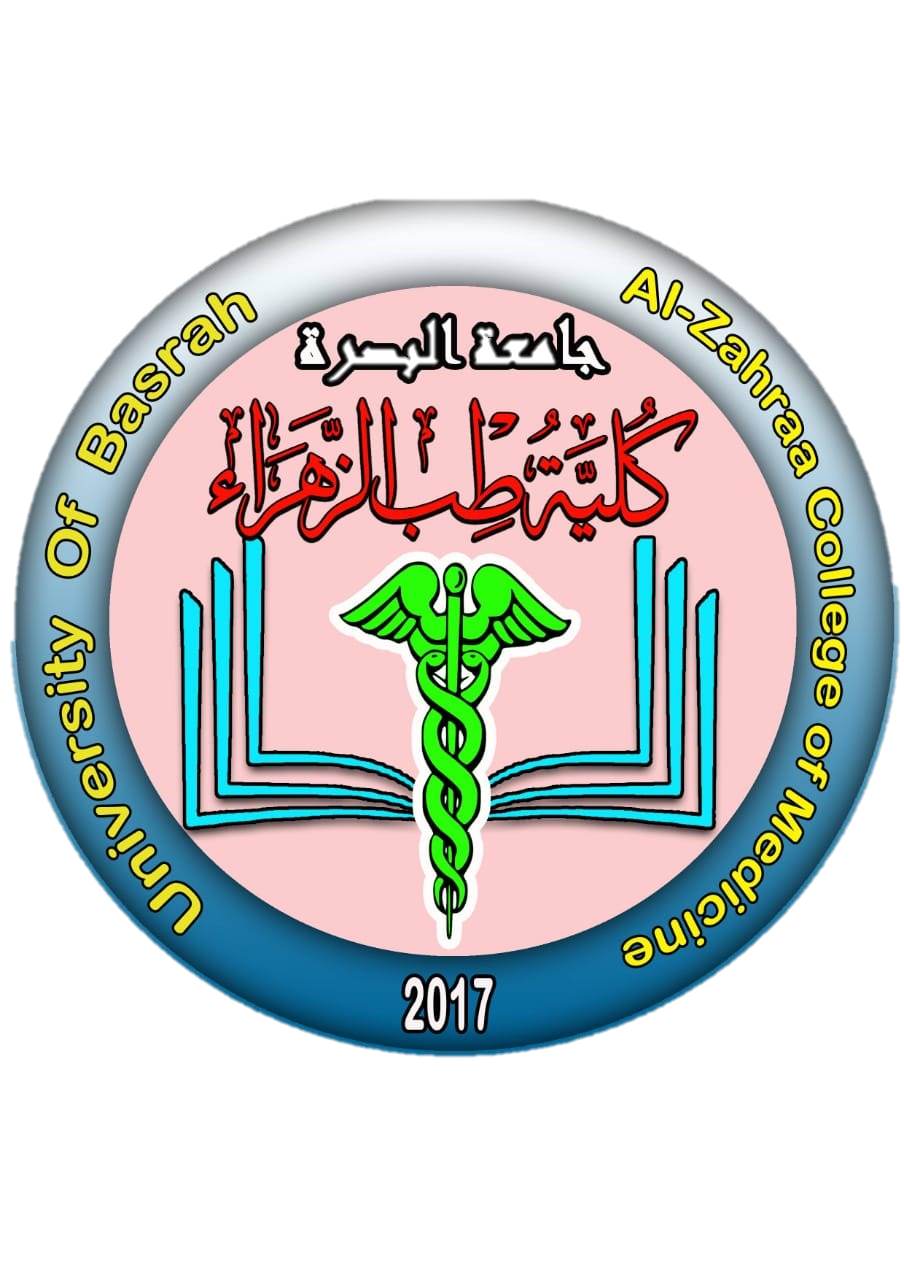 Pathophysiology of COPD
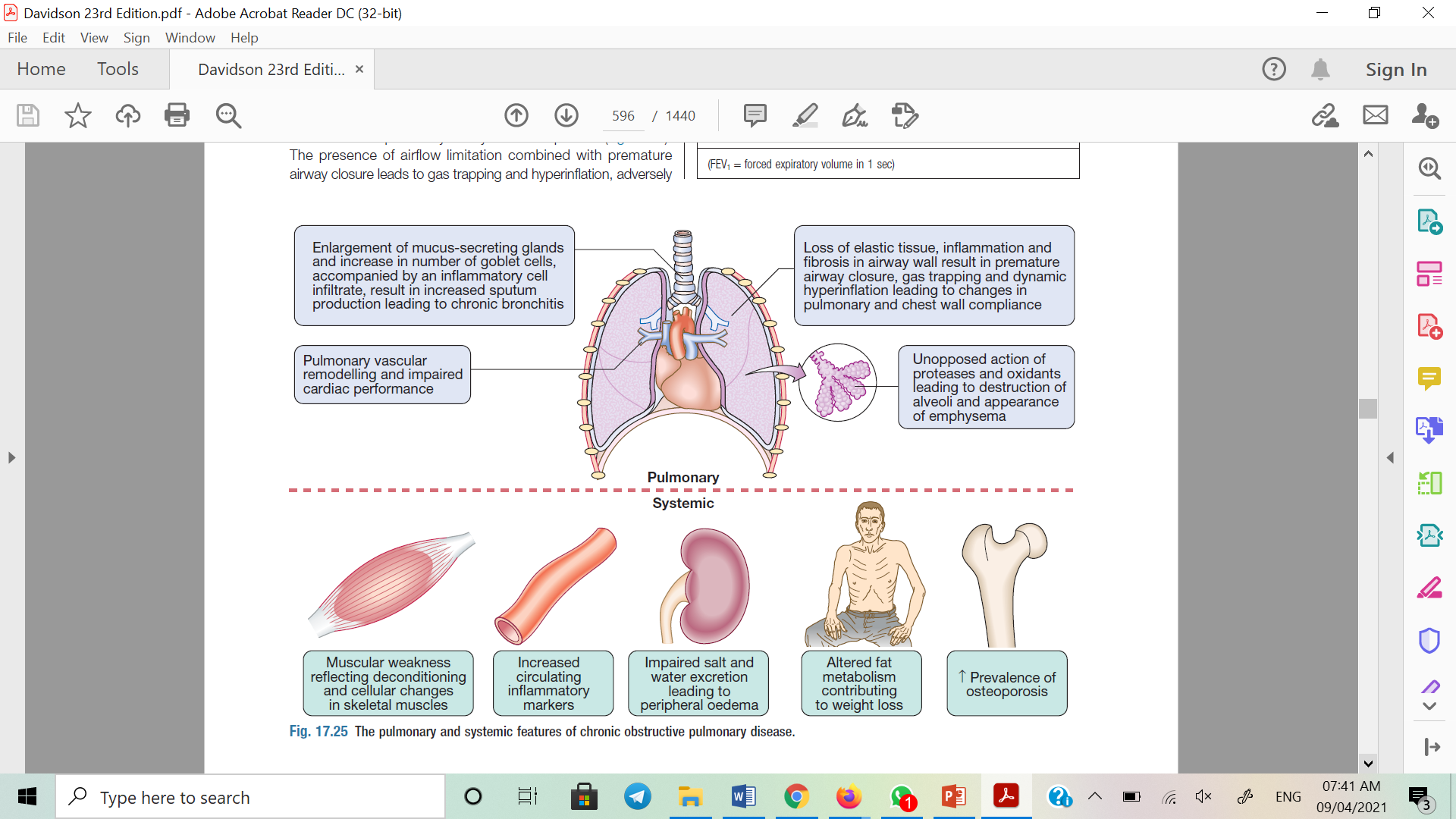 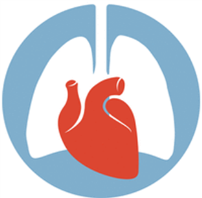 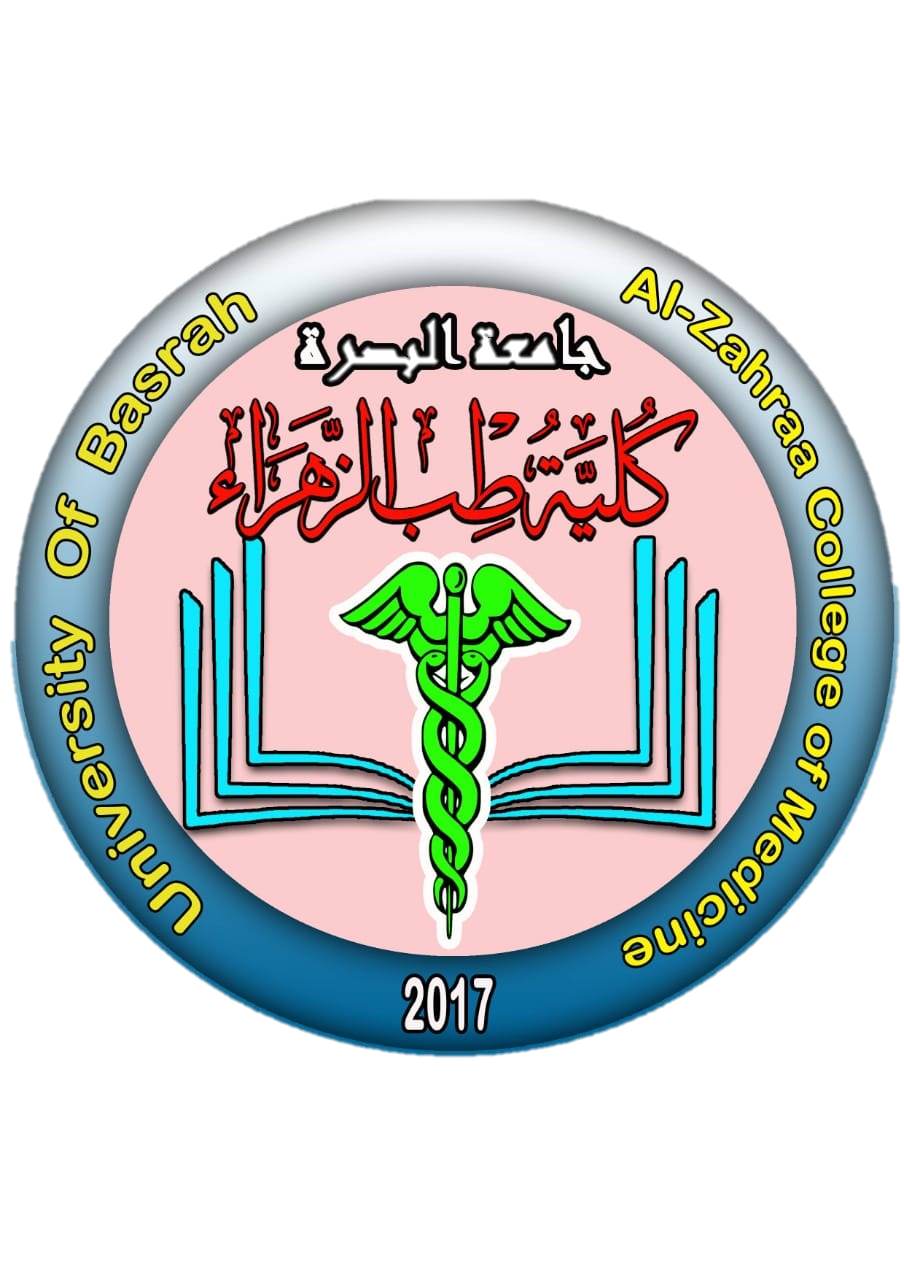 Clinical features of COPD
Patients present in the 5th or 6th decade of life 

Excessive cough

Sputum production

Shortness of breath (for 10 years or more, initially only on heavy exertion, then with mild activity or rest)

Pneumonia, pulmonary hypertension, cor pulmonale, and chronic respiratory failure (the late stage)
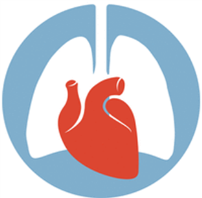 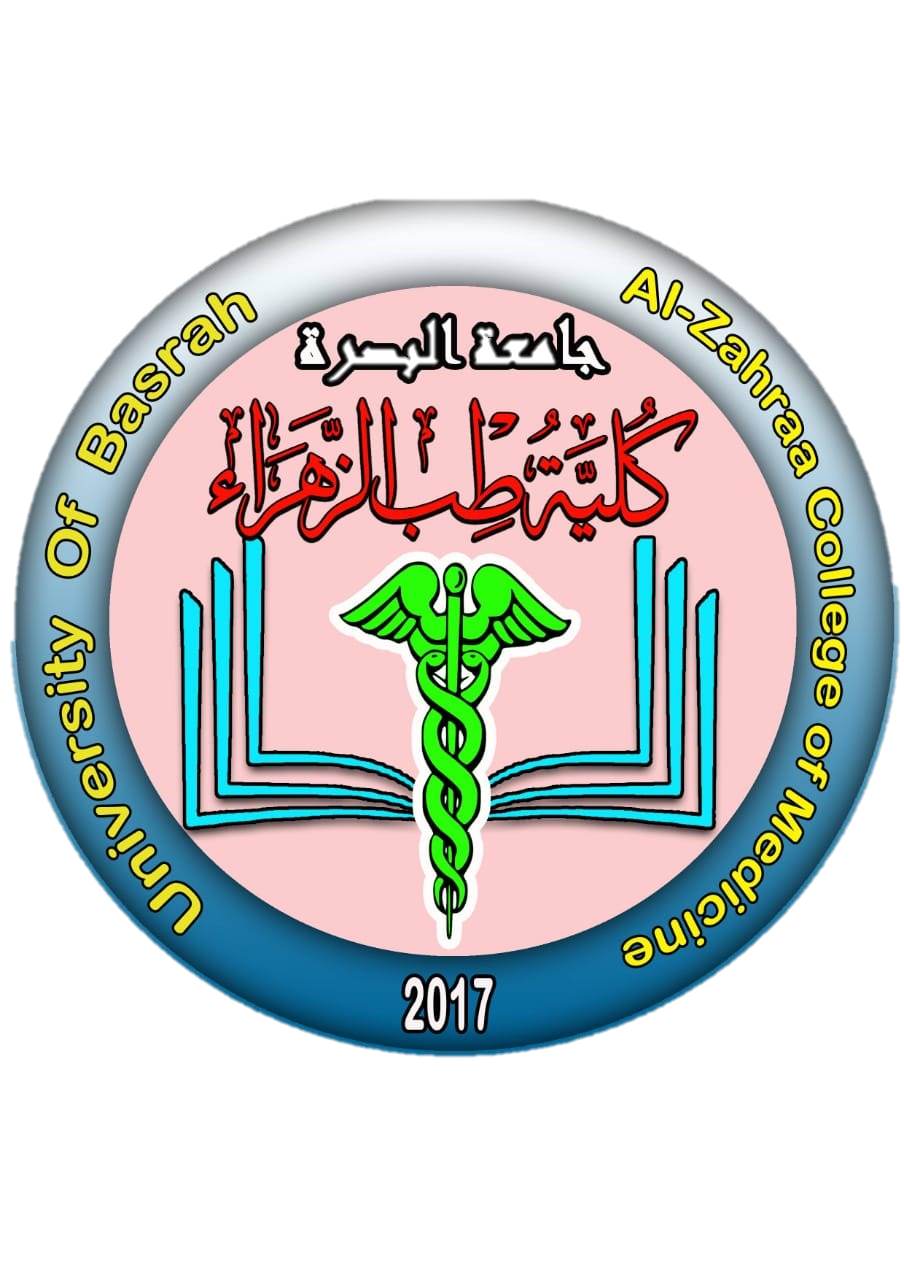 Clinical features of COPD
Periodic exacerbation of symptoms beyond normal day-to-day variation : 
Increased dyspnea
Increased frequency or severity of cough
Increased sputum volume or change in sputum character


These exacerbations are commonly precipitated by infection (more often viral than bacterial) or environmental factors

 Exacerbations of COPD vary widely in severity but typically require a change in regular therapy
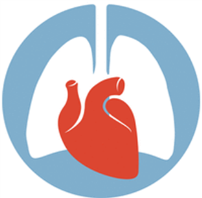 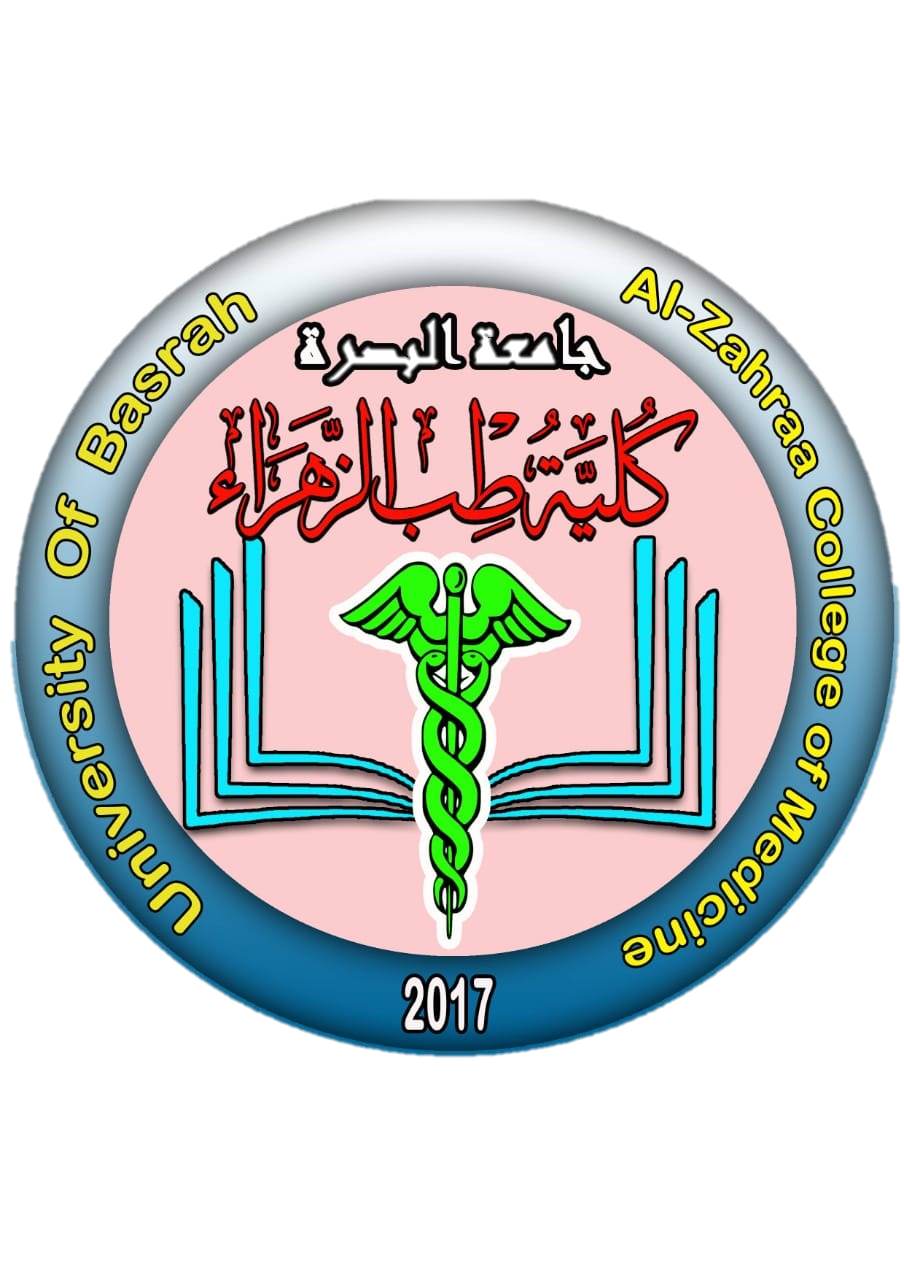 Modified Medical Research Council (MRC)dyspnoea scale
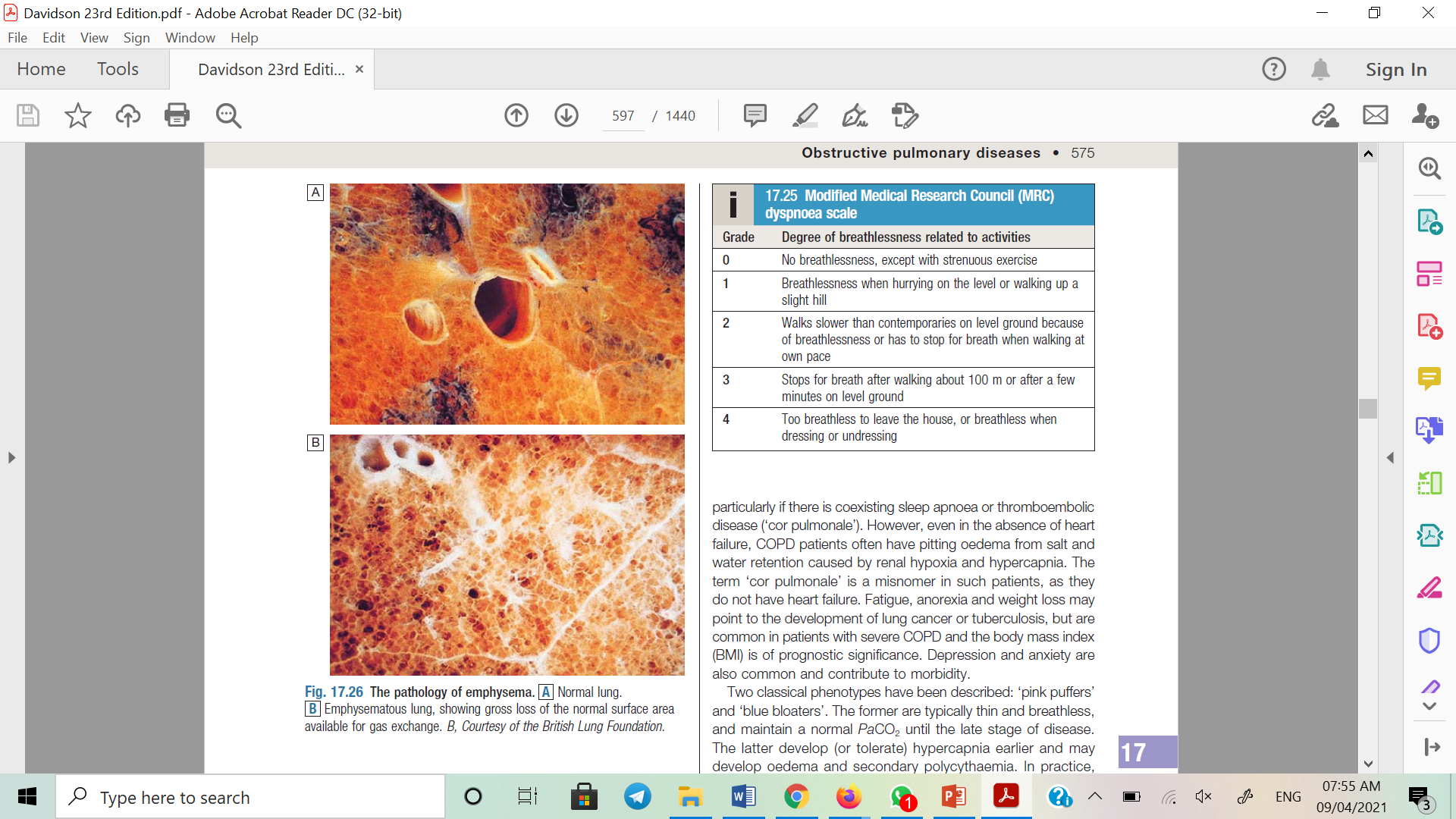 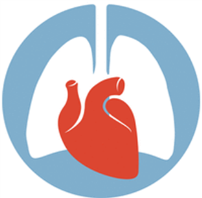 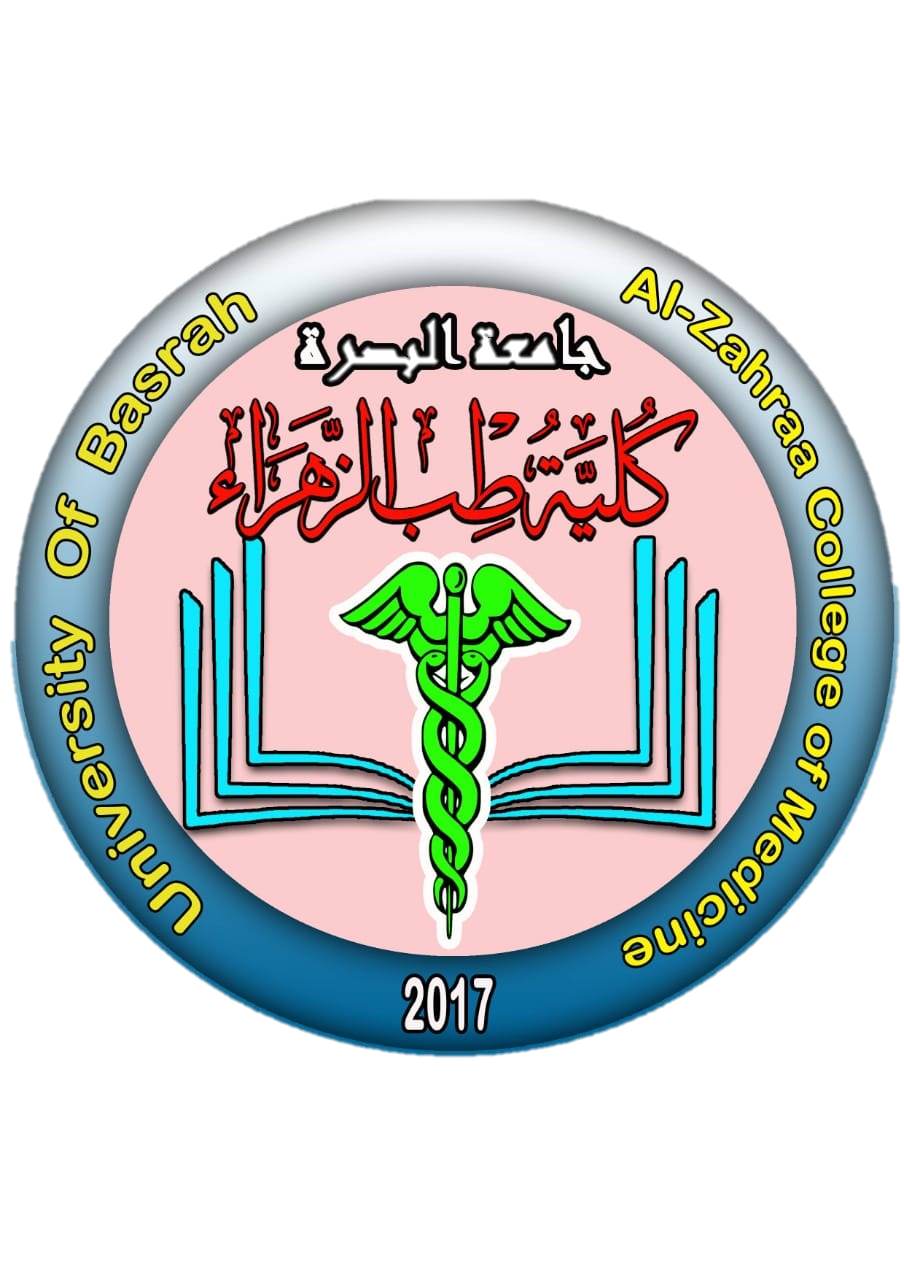 Investigations
CXR: alternative diagnosis (HF), bullae
CBC: anemia, polycythemia 
α1-antitrypsin level: younger patients with predominantly basal emphysema
Spirometry: the post bronchodilator FEV1/FVC is < 70%
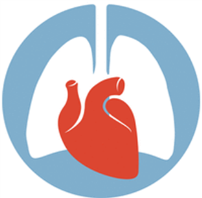 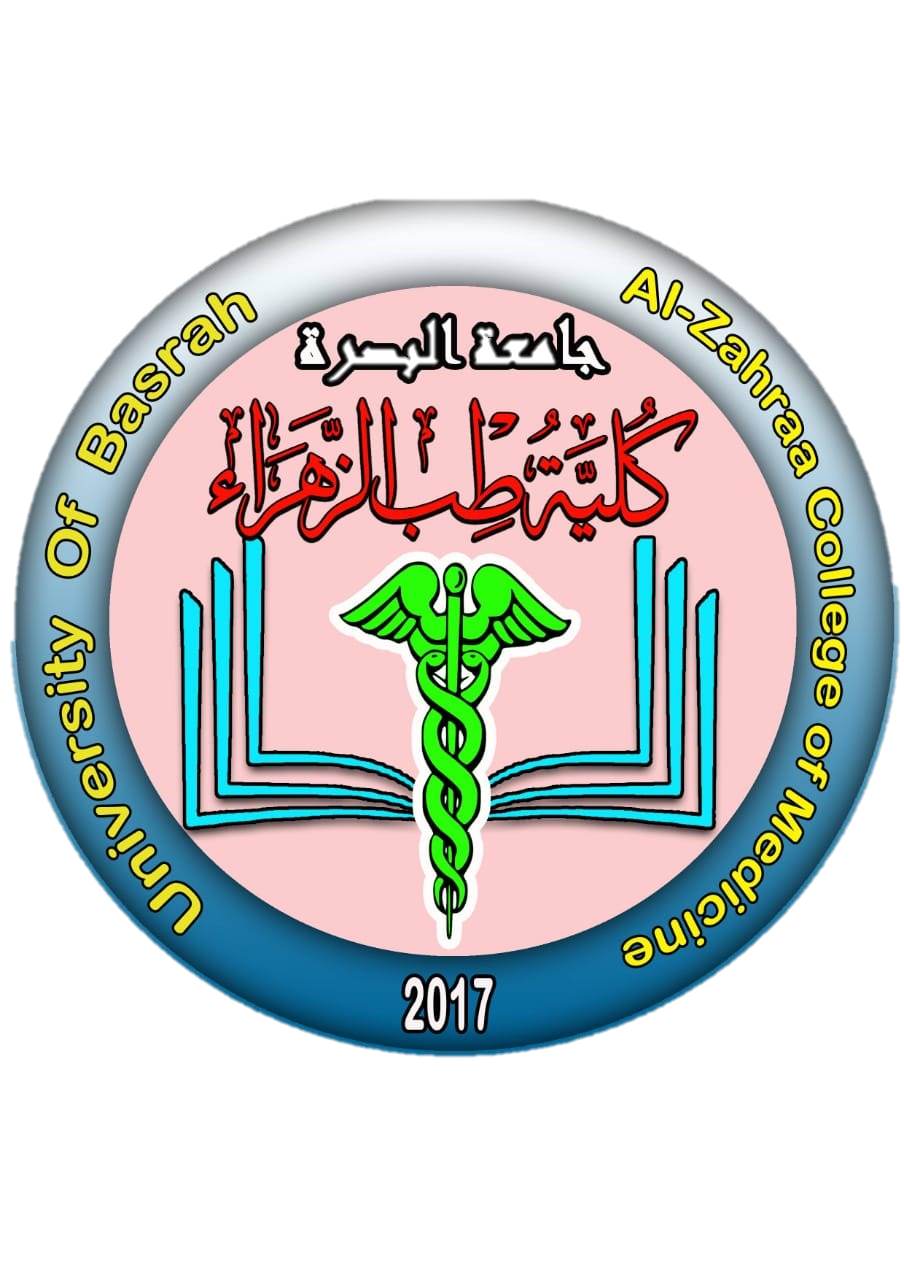 Spirometric classification of COPD severitybased on post-bronchodilator FEV1
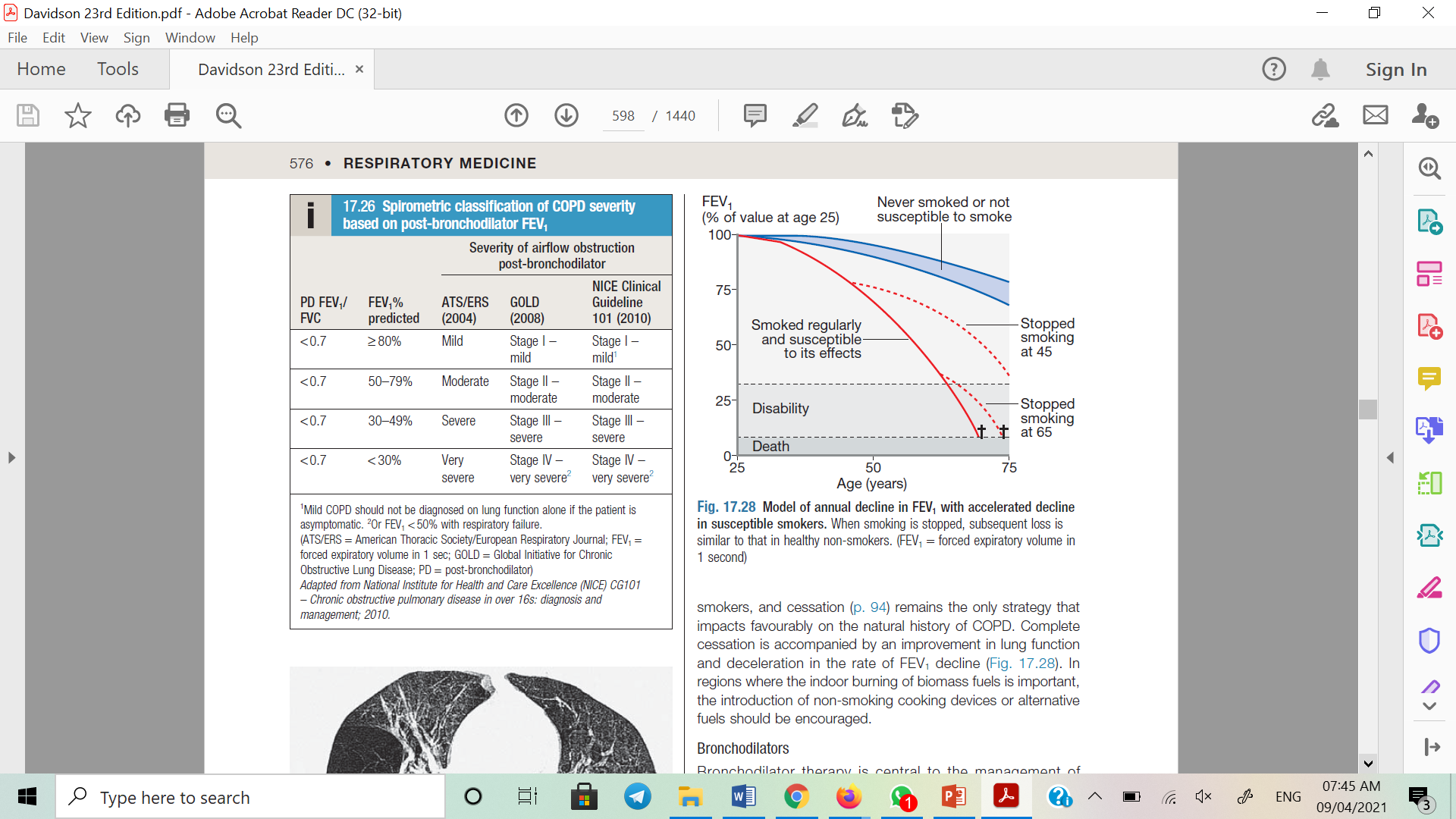 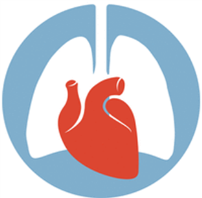 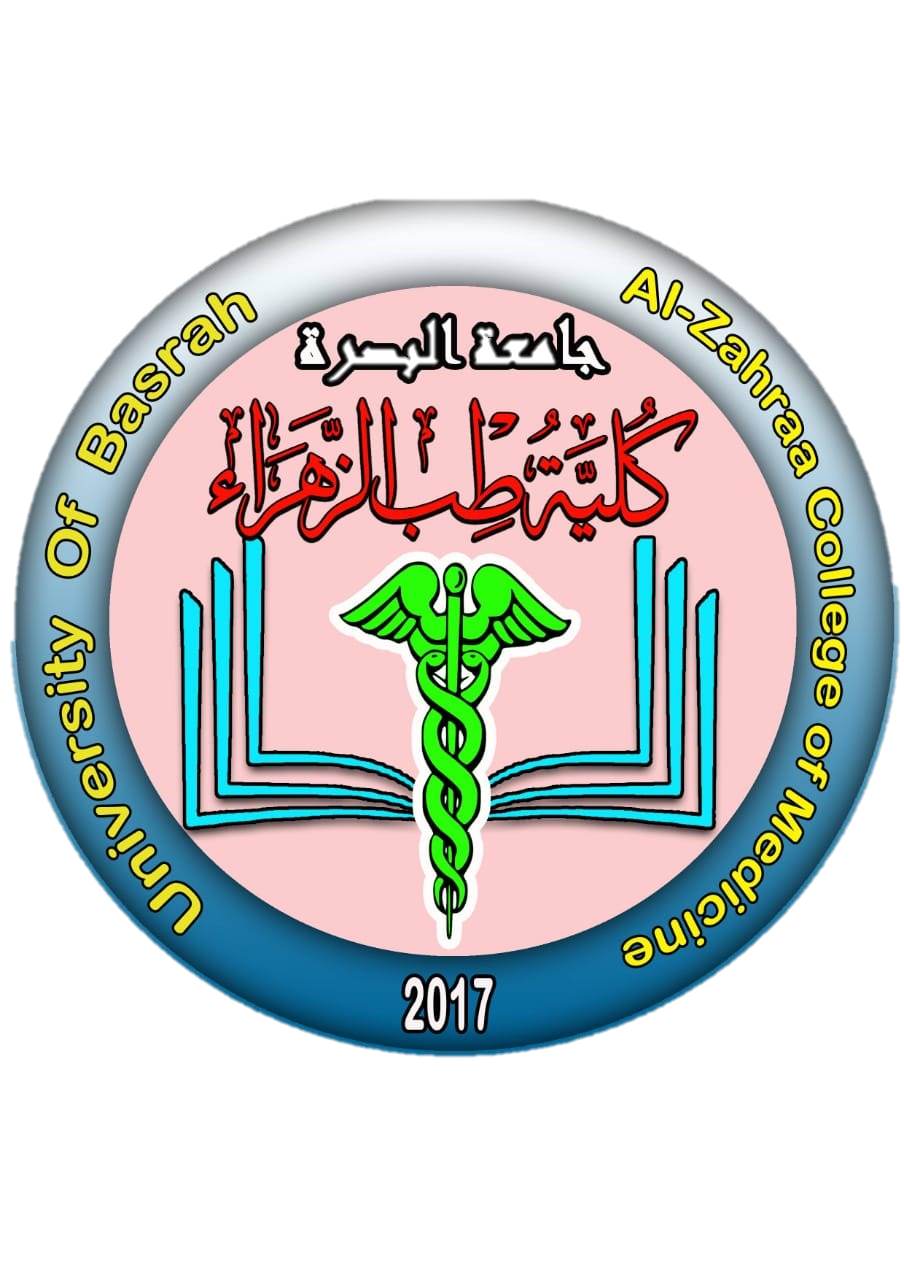 Treatment of ambulatory Patients
Smoking cessation
Oxygen therapy
Inhaled bronchodilators
Corticosteroids
Theophylline
Antibiotics
Pulmonary rehabilitation
Phosphodiesterase 4 inhibitor
Other measures
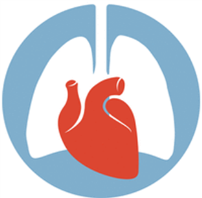 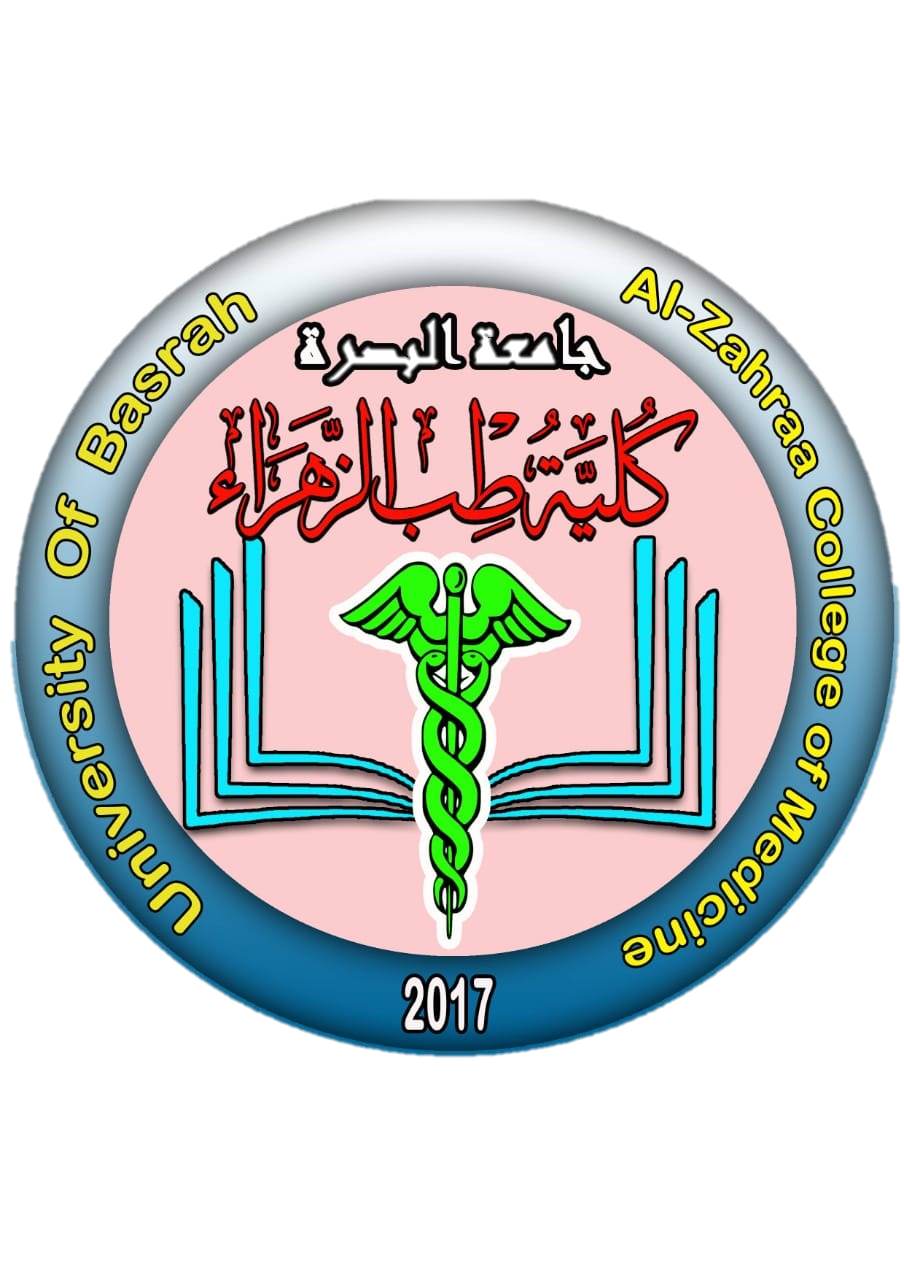 Treatment of Hospitalized Patients
Supplemental oxygen (titrated to maintain Sao2 between 90% and 94% or Pao2 between 60 mm Hg and 70 mm Hg)

Inhaled ipratropium bromide (500 mcg by nebulizer, or 36 mcg by MDI with spacer, every 4 hours as needed) plus beta-2-agonists (eg, albuterol 2.5 mg diluted with saline to a total of 3 mL by nebulizer, or MDI 90 mcg per puff, four to eight puffs via spacer, every 1–4 hours as needed)

Corticosteroids (prednisone 30–40 mg orally per day for 7–10 days is usually sufficient, even 5 days may be adequate)

Broad-spectrum antibiotics

In selected cases, chest physiotherapy
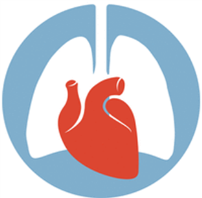 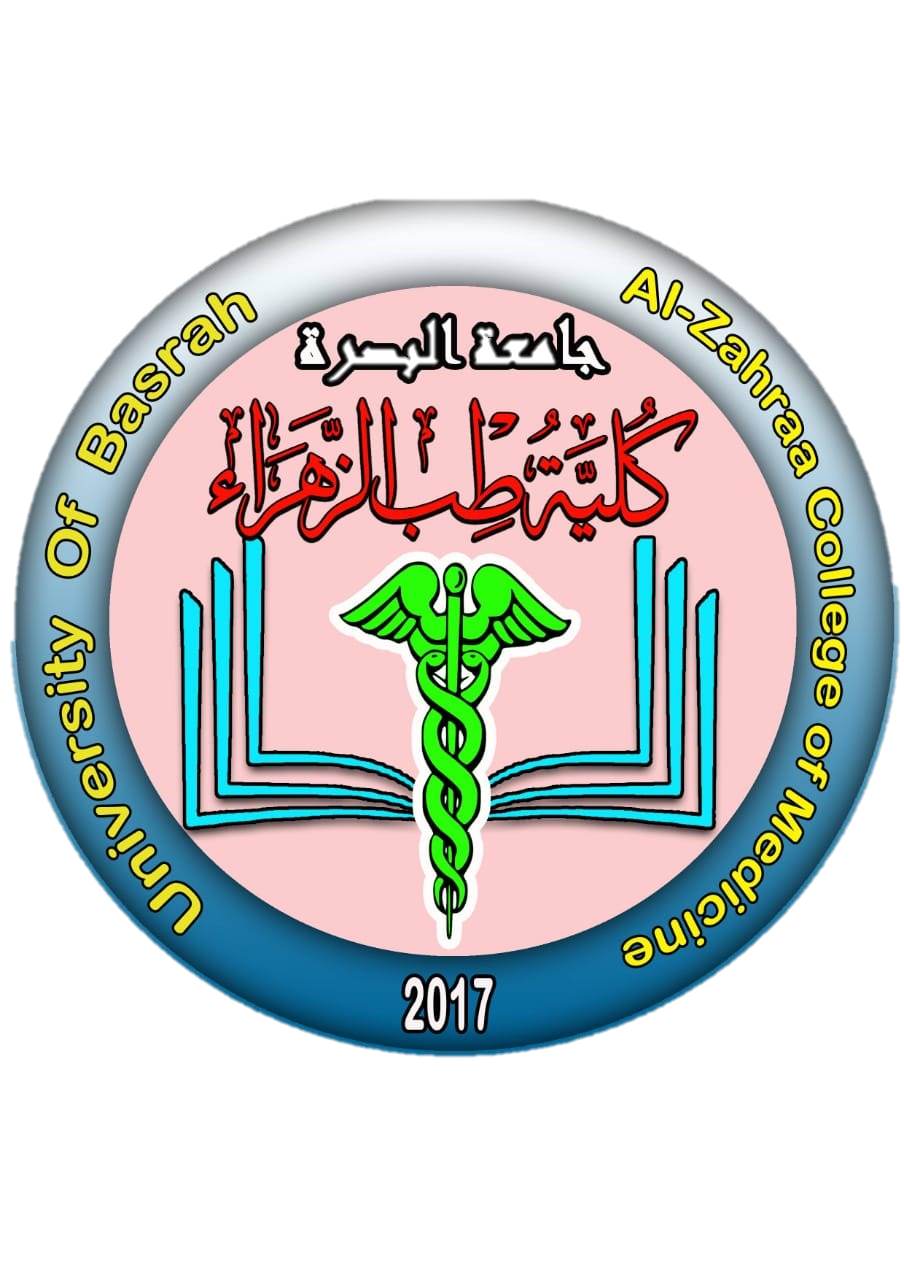 Treatment of Hospitalized Patients
Theophylline should not be initiated in the acute setting, but patients taking theophylline prior to acute hospitalization should have their theophylline serum levels measured and maintained in the therapeutic range

Non-invasive positive pressure ventilation (NIPPV)(face mask) reduced the need for intubation and shortened lengths of stay in the intensive care unit (ICU)
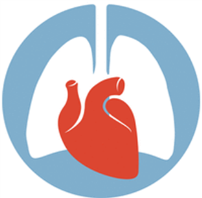 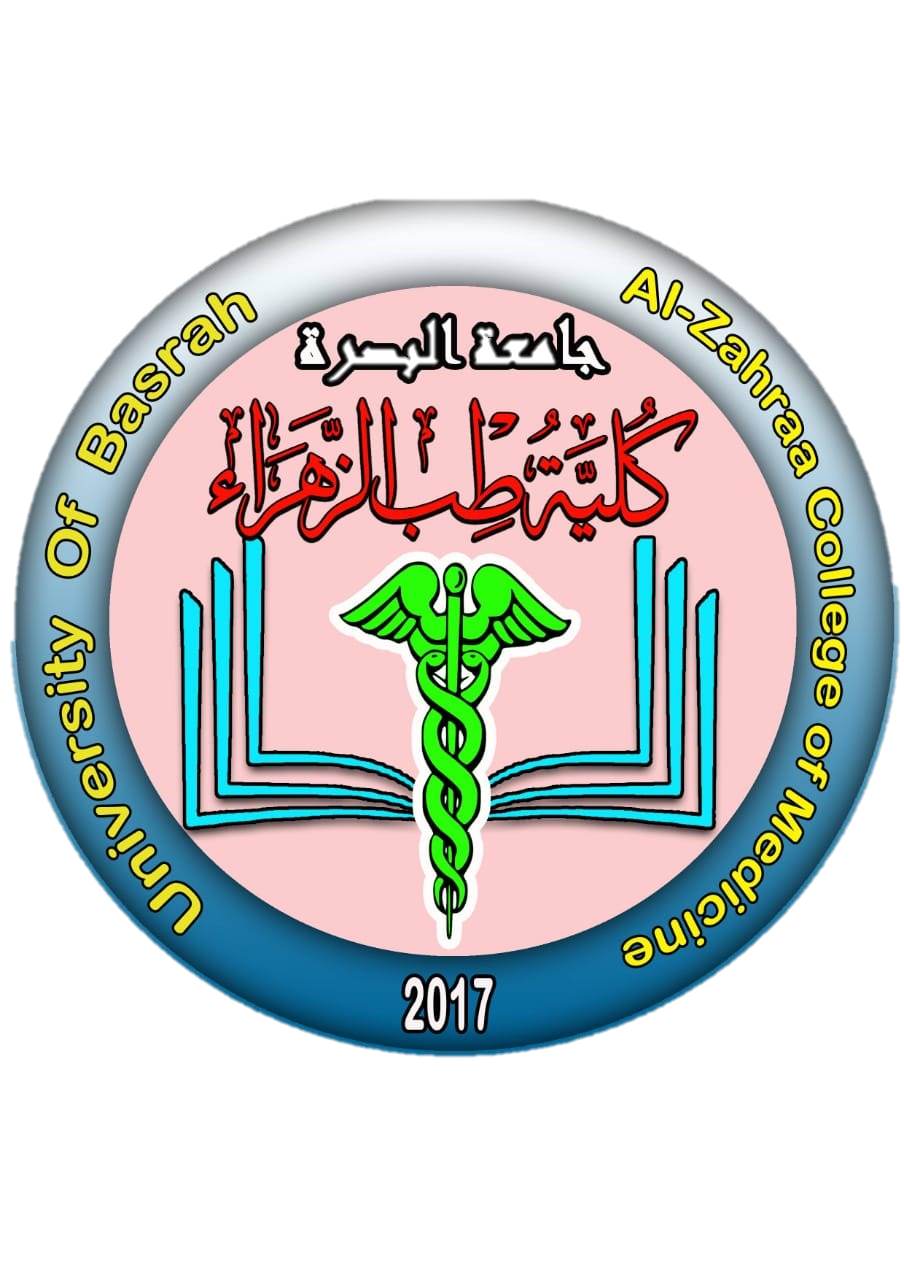 Treatment/ Surgery
Lung transplantation

Lung volume reduction surgery

Bullectomy
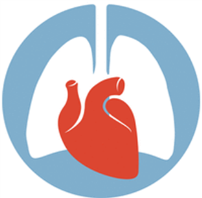 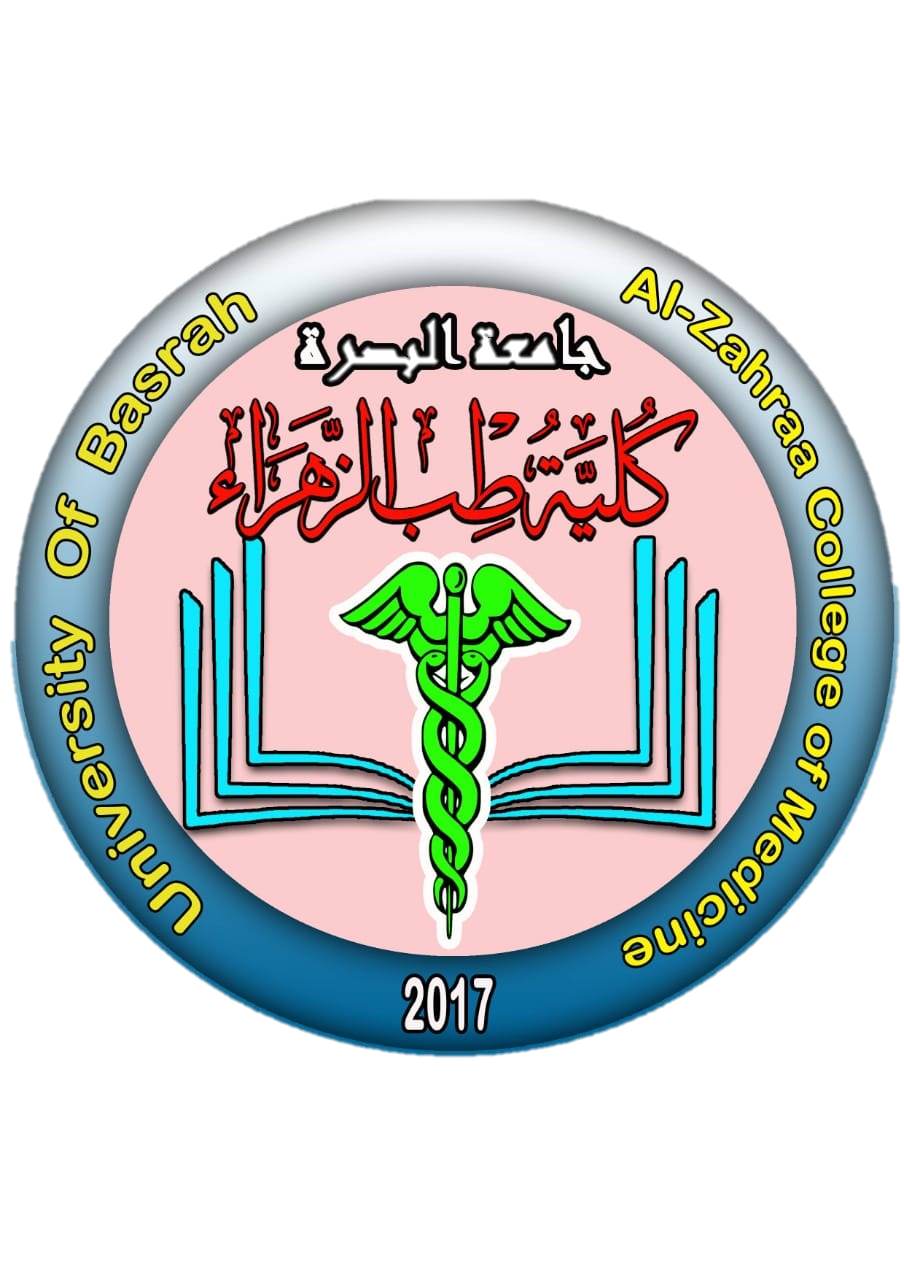 Long-term oxygen therapy in COPD
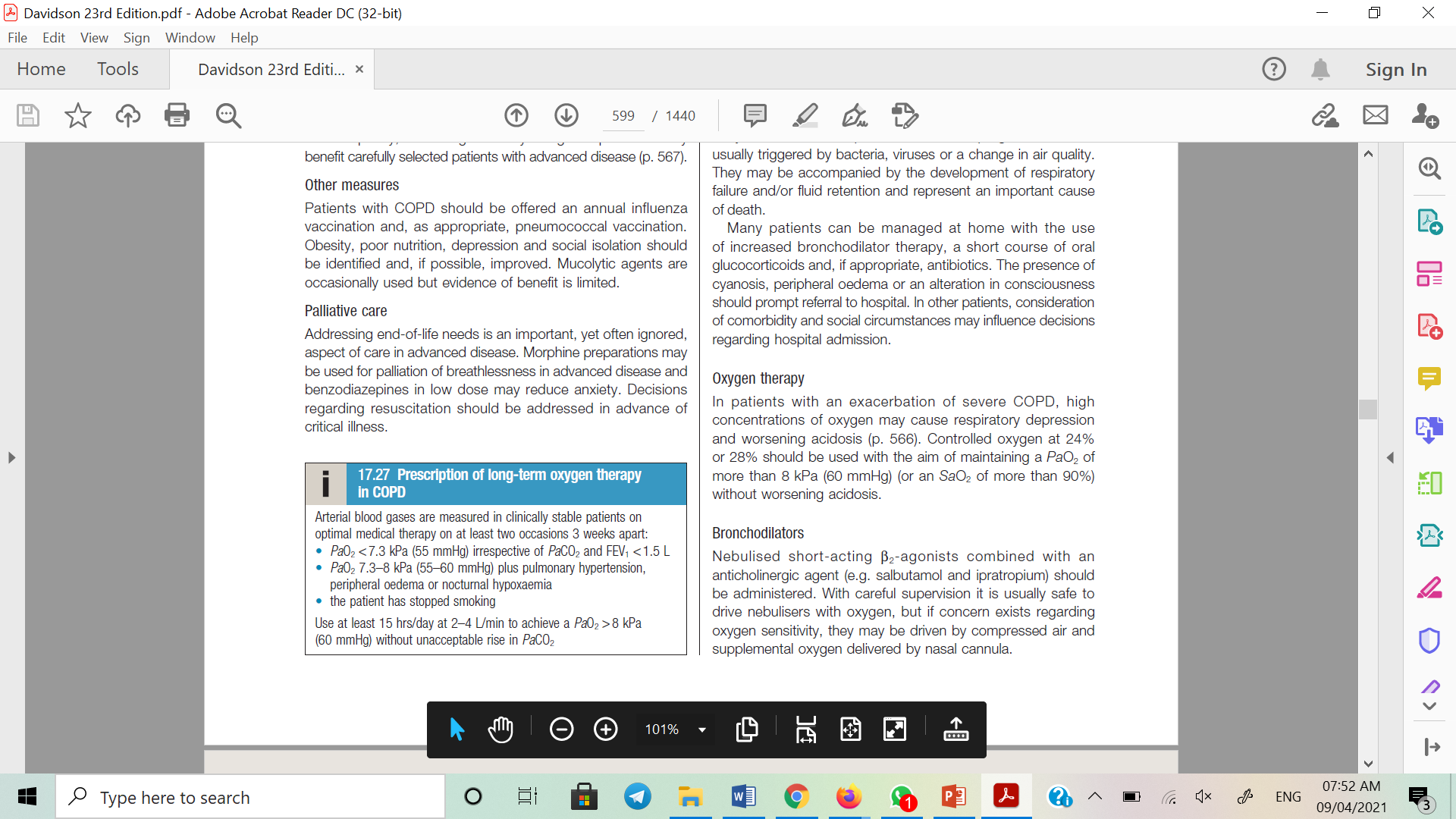 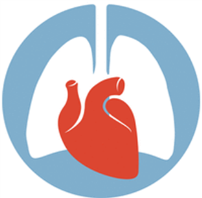 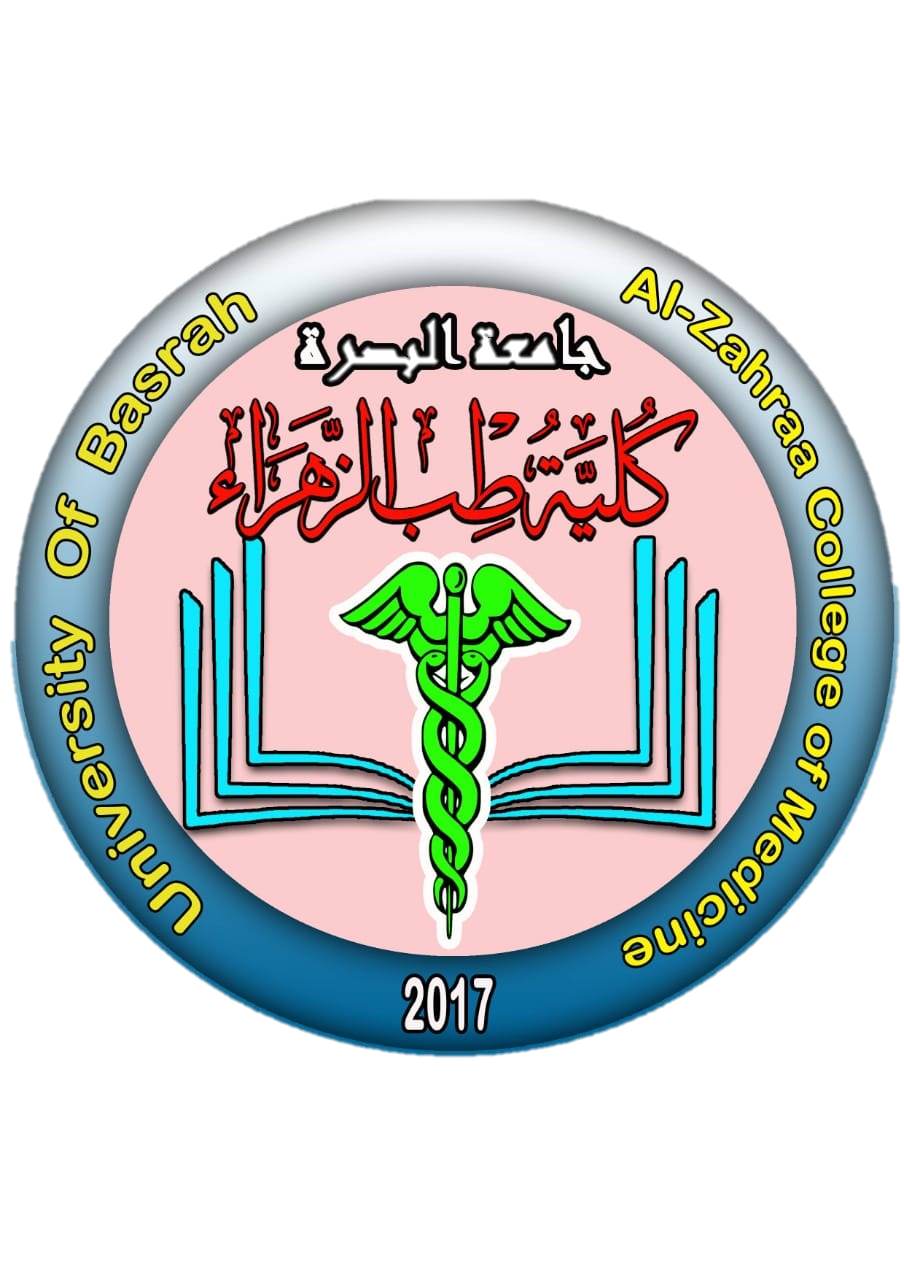 PrognosisCalculation of the BODE index
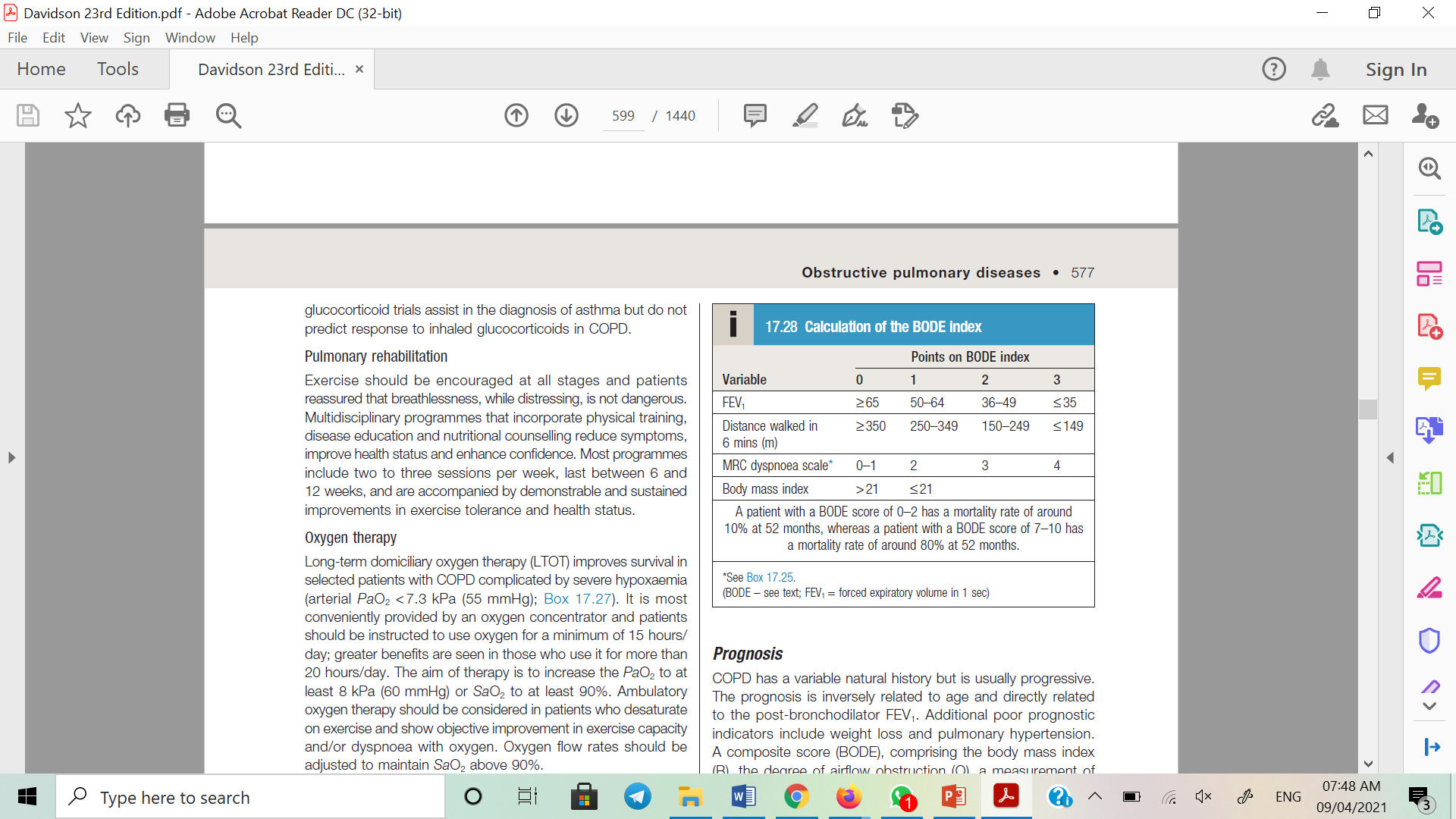 score of 0–2= 10%  mortality at 52 months
score of 7–10= 80% mortality at 52 months
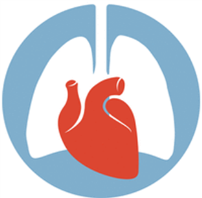 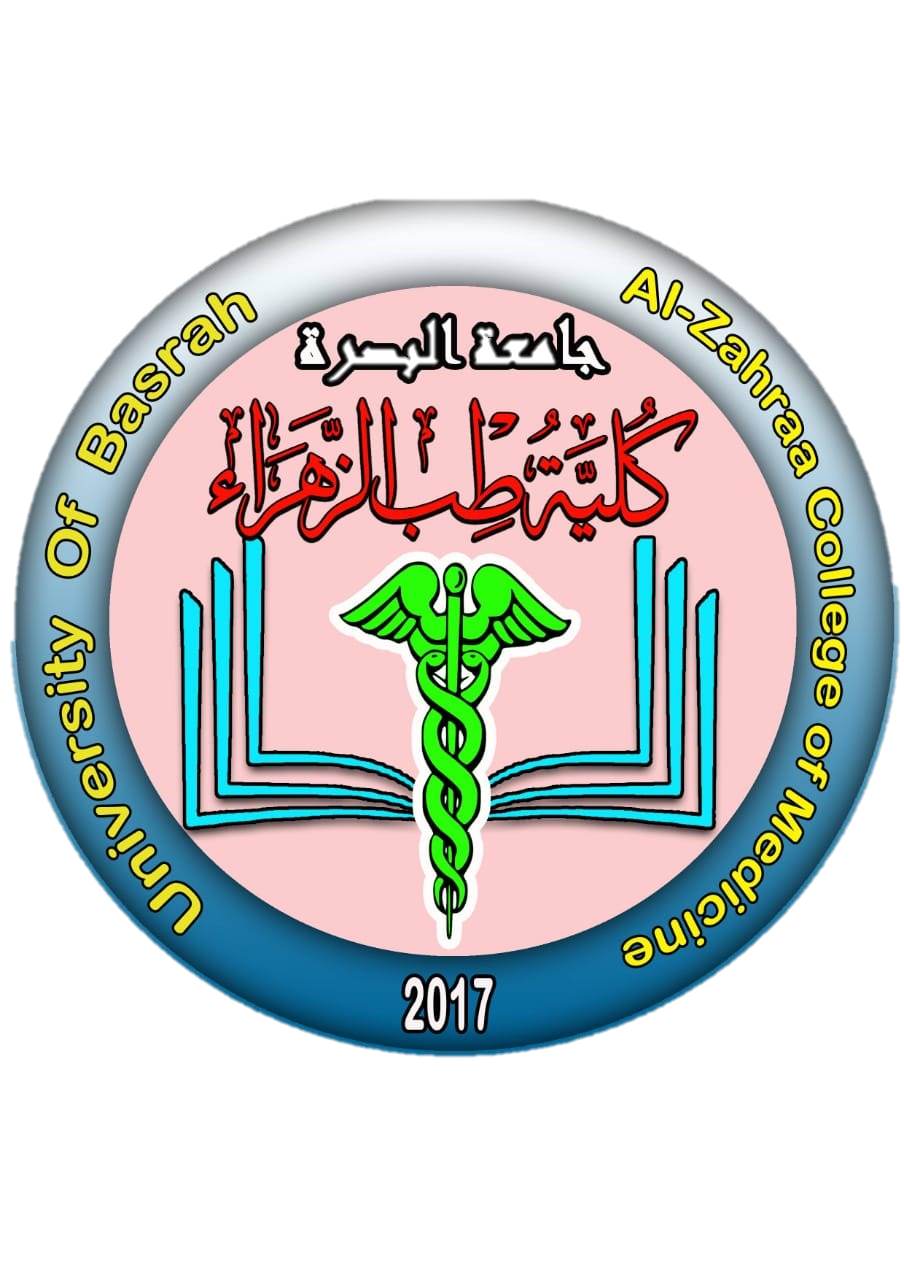 PrognosisAnnual decline in FEV1
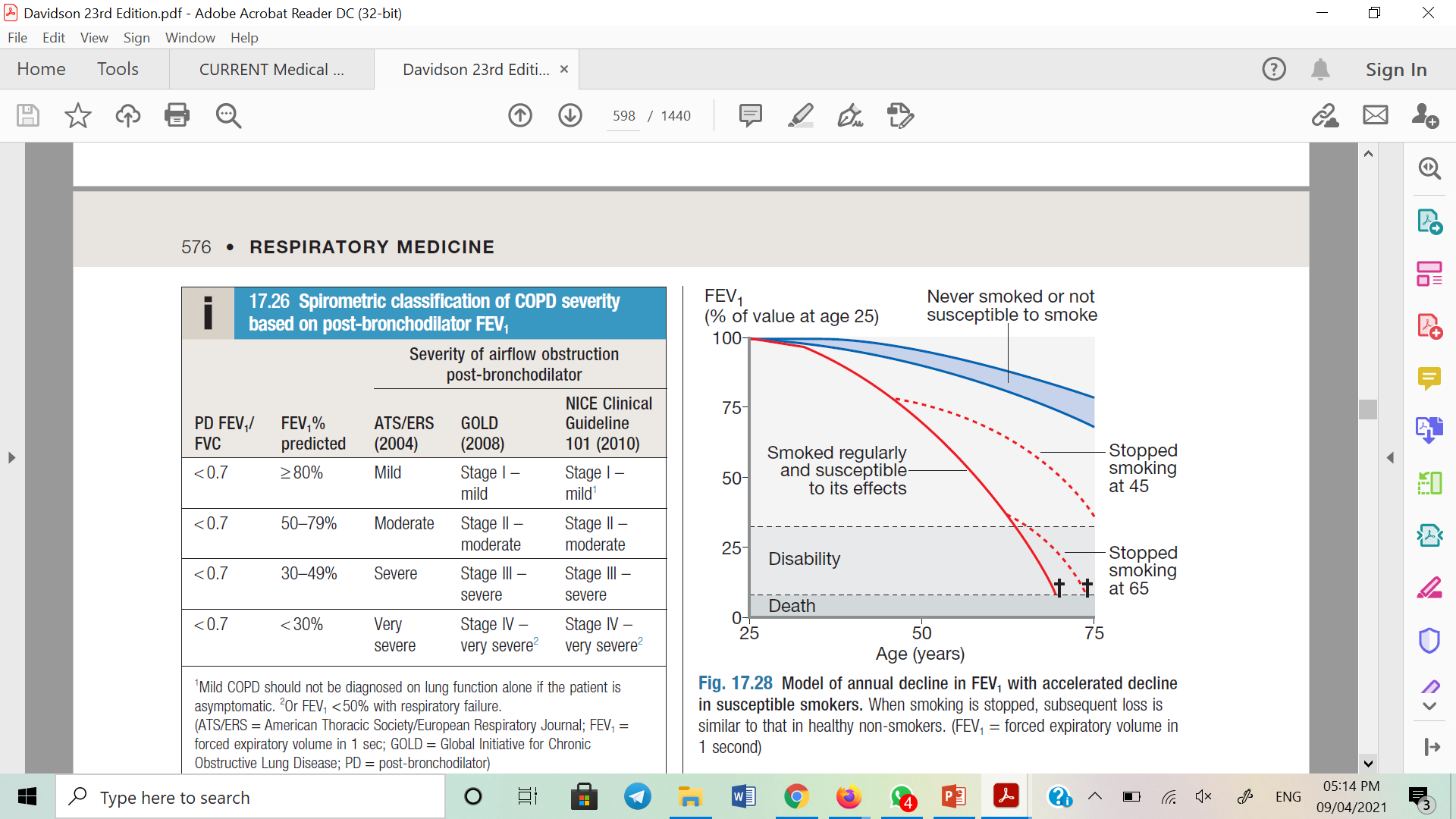 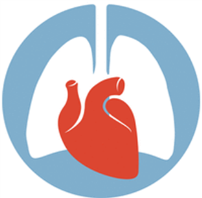 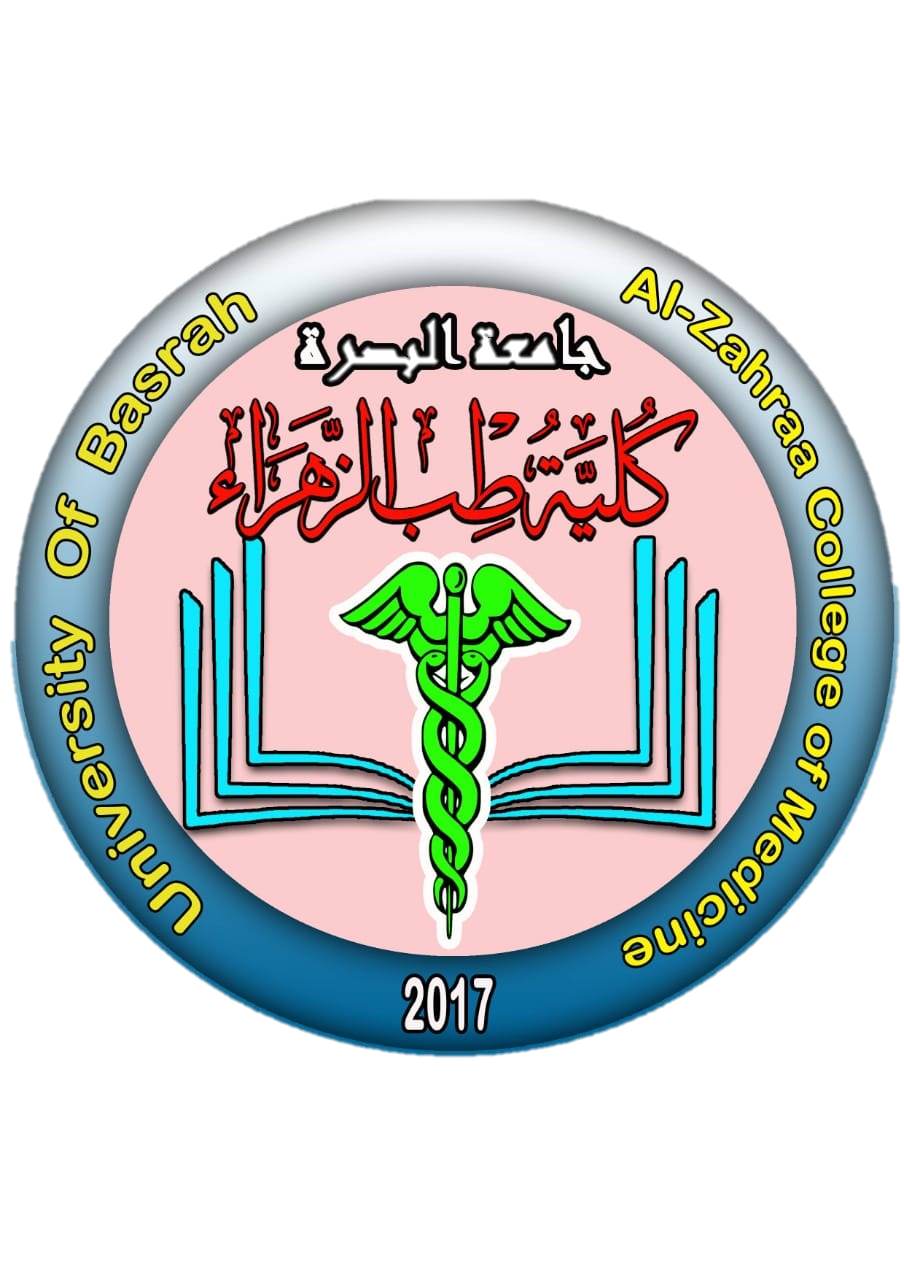 Thank you
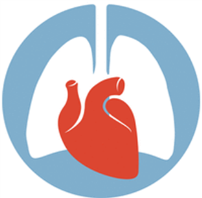